CalFresh Outreach Far North & Higher Ed.
CALFRESH OUTREACH 
FAR NORTH & HIGHER ED
CFO COVID-19 Updates and Outreach Services
We will be starting in just a few minutes

If you are watching the webinar on your computer, but joined audio by phone, please mute your computer to avoid feedback 

Use the chat box for questions or troubleshooting at any time
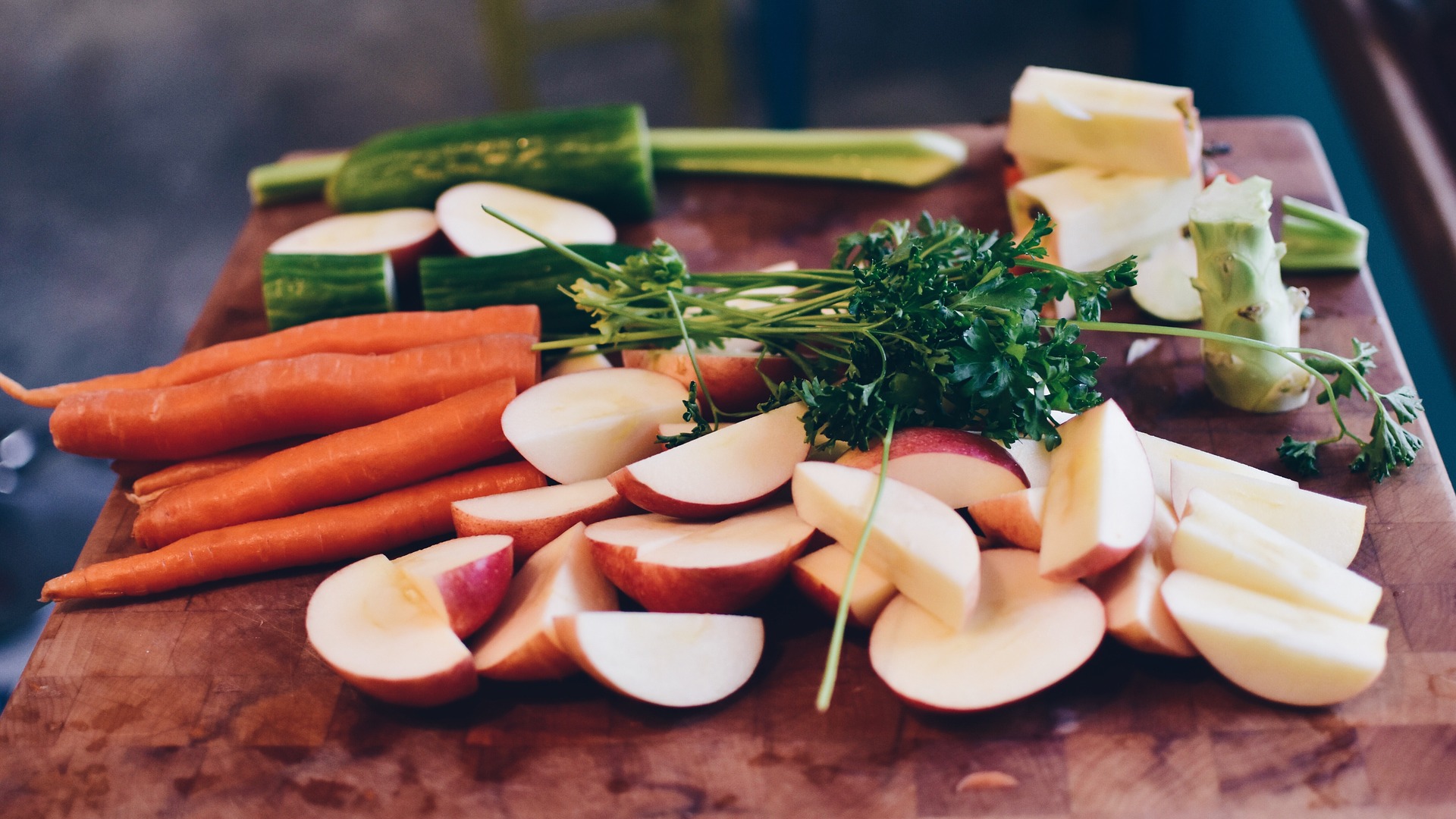 CFO COVID-19 Updates and Outreach Services
CALFRESH OUTREACH 
FAR NORTH & HIGHER ED
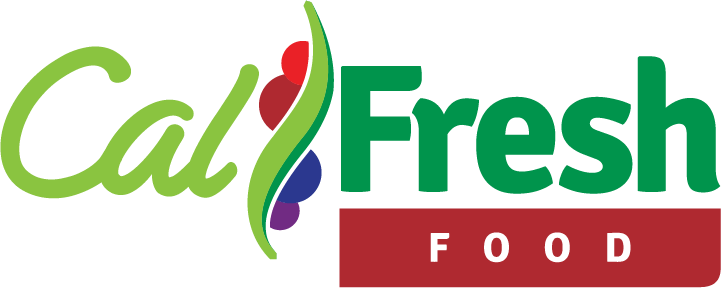 Facilitators: 
Brandi Simonaro & Rebecca Berner
Promotional Materials and CalFresh Branding
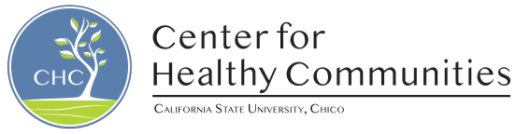 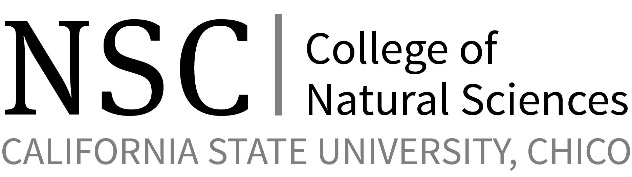 Facilitators
Emily Foxworthy and Aaron Kunst
Funded by USDA SNAP, known in California as CalFresh, an equal opportunity provider and employer, and the California Department of Social Services.
[Speaker Notes: Best way to contact us is reach out to your PM or FA]
Using Zoom
Please mute yourself unless sharing
Use "hand raising" feature if you wish to speak, or use chat box
Turn off video unless speaking
Today’s Topic and Goals
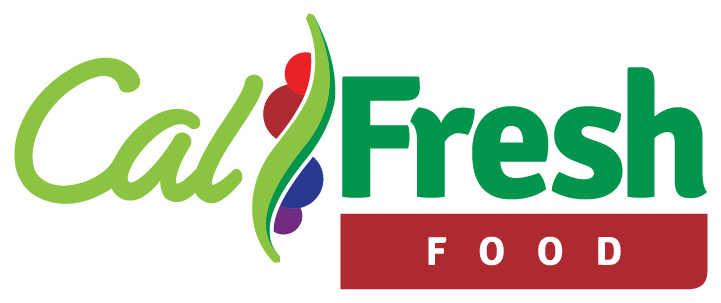 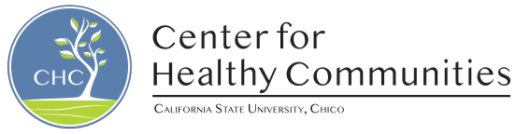 Today’s Topics
CDSS Updates 
Eligibility Updates
Scope of Work Requirements 
Open Share: strategies, challenges, and how we can help 
Questions
Today’s Topic and Goals
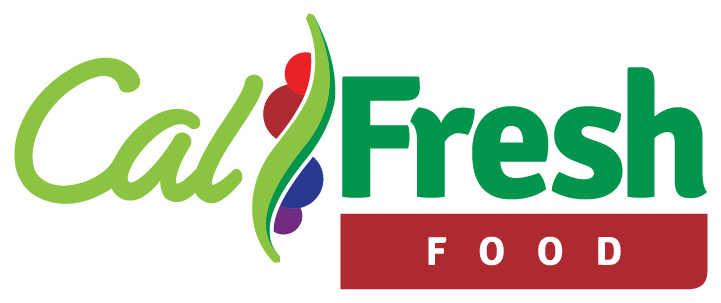 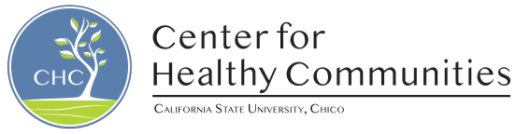 CDSS COVID-19 Updates 
D-SNAP/Disaster CalFresh
Extra dollars for current CF recipients OR those impacted by disaster
Must be activated by presidential declaration

P-SNAP/Pandemic CalFresh
When schools are closed, gives additional dollars to families with children that normally receive free/reduced lunch

Neither have been activated yet
Your PM will communicate with you should they be activated 
Participation varies on a county-by-county basis
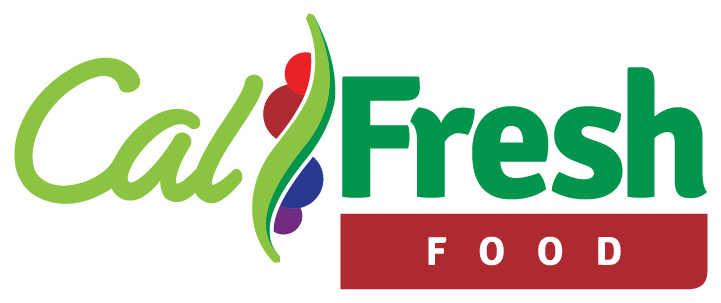 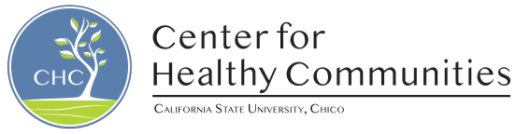 Eligibility Updates
Executive Order - redeterminations suspended for 90 days 
Includes waiver of SAR7s & REs 
Current recipients are to maintain their eligibility with no interruptions
Changes do not have to be reported unless they increase benefits
Counties have flexibility
"Good Cause" exemptions – circumstances beyond an individual's control
Accepting documents via virtual options
Today’s Topic and Goals
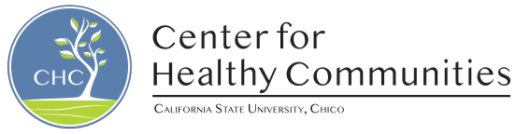 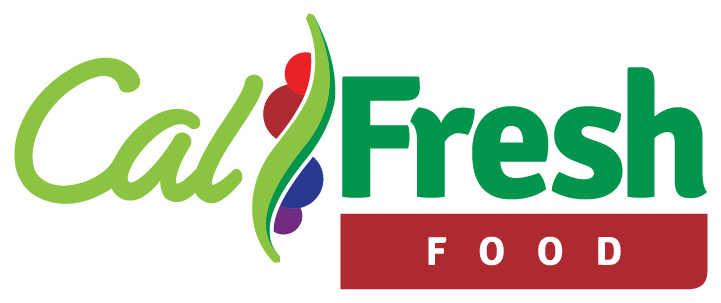 [Speaker Notes: * Governor Newsom's Executive Order: 
- All eligibility redeterminations are suspended for 90 days. 
- Includes waiver of SAR7s and REs. 
- Current recipients are to maintain their eligibility with no interruptions to their benefits.  

* Changes: 
- Including but not limited to physical address change outside of current county, new employment, increase in income, and loss of student exemption. 
- Clients may want to report a change in mailing address if they do not want to miss mail from the county. 
- Loss of employment or decrease in hours that would result in additional benefits should be reported. 

* County Flexibility: 
- Counties must maximize the use of existing databases to obtain verifications before requesting it from a client, if possible. 
- Accommodate submitting verifications via imaging or photo upload. 
- If a client is unable to provide verification due to unusual circumstances, self-certification/written affidavit can be used. 

* Good Cause: 
- Counties can make exemptions from certain requirements due to "good cause" on a case-by-case basis. 
- Circumstances beyond an individual's control could be, but not limited to, temporary loss of work, illness or illness of another household member.
- May also be applied to not being able to meet work registration or other CalFresh requirements.]
Eligibility Updates
ABAWD (Able Bodied Adults Without Dependents) Rule
Would reduce benefit timeframe to 3 months for those not meeting an exemption
Implementation temporarily on hold
Counties have stopped notices 
May be implemented in future
Today’s Topic and Goals
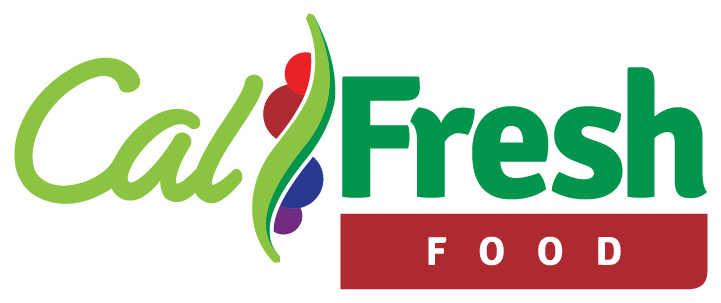 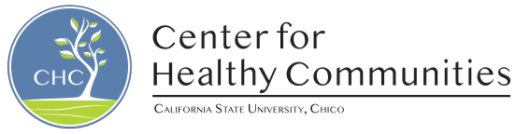 Resources
COVID-19 specific Q&A doc
Updated weekly 
Can contact PM/FA directly for more clarification
Outreach strategies doc
Ideas for how to continue outreach in a virtual/limited capacity
Newsletter – program & fiscal updates 
May be more frequent
If you haven't received, check "Junk" folder and update "Allow" settings
Today’s Topic and Goals
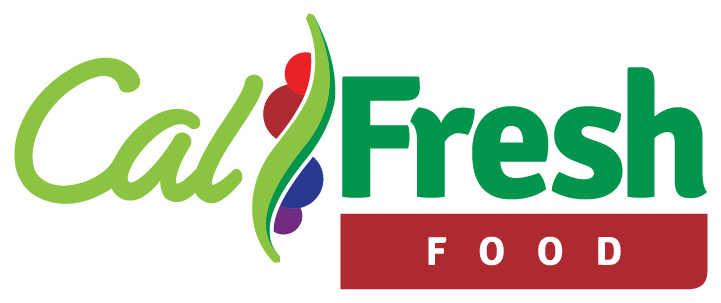 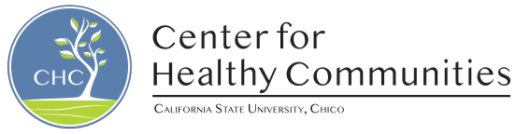 Scope of Work
CDSS is aware SOW numbers may fluctuate
Recognizes that organizations may not meet SOW target goals 
Has affirmed that primary focus should be in assisting clients however you can 
Creativity is encouraged
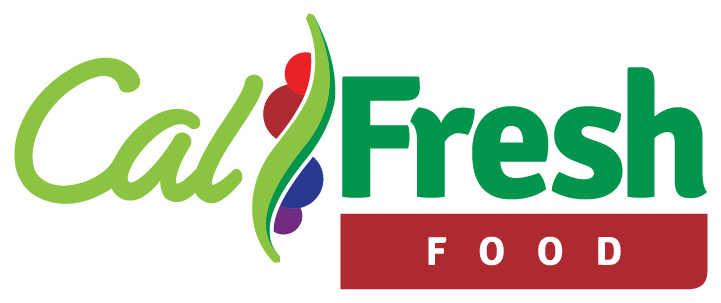 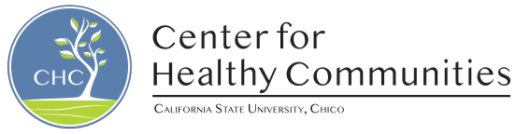 Open Share: 
What strategies are you using to assist your clients?
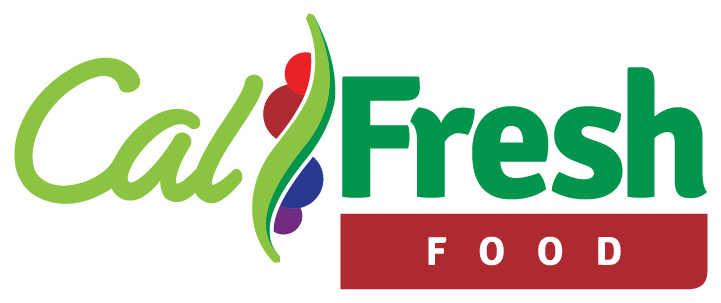 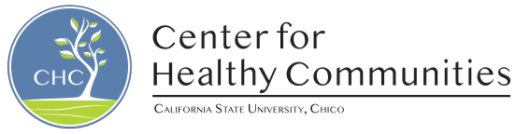 Open Share: 
What are your biggest challenges?
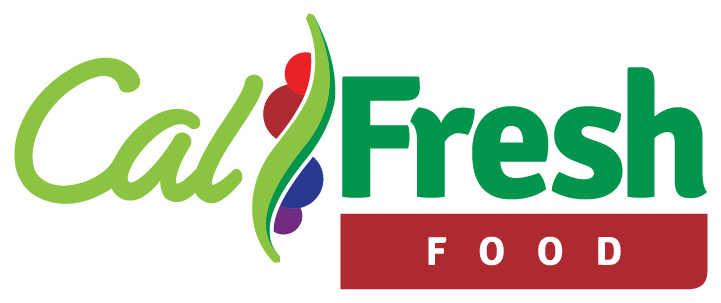 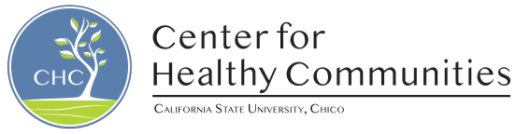 Open Share: 
What can we do to help?
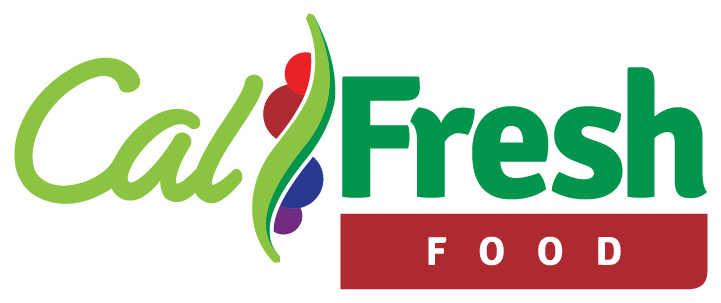 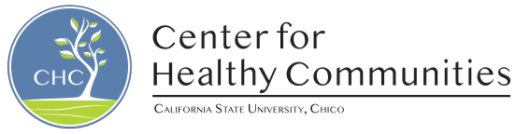 Open Share: 
What are your biggest challenges?
Questions?
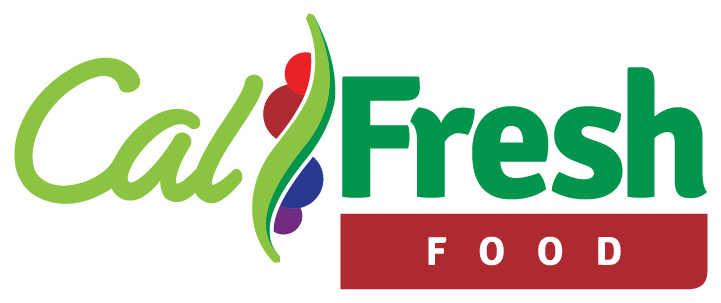 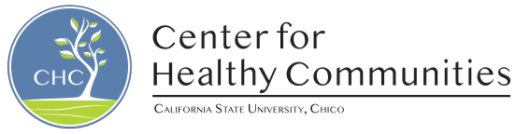 Thank You!
Contact Information
Please reach out to your Program Manager/Fiscal Analyst 
OR
CHCCalFreshOutreach@csuchico.edu
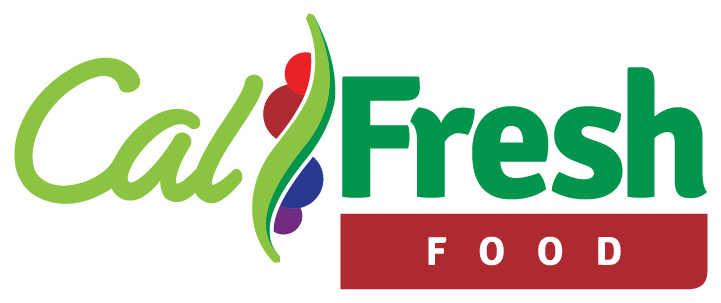 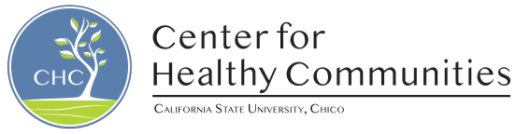 [Speaker Notes: All

Reminder this will be posted on our website where many other resources are located.

https://www.youtube.com/channel/UCSCmudFpb25kbV_xHQXxQJQ/videos]